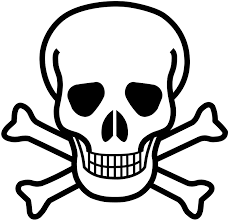 Faglig Update #2 – ArbejdsulykkerNår det er dødsensfarligt at passe sit arbejde
[Speaker Notes: Så er vi ligesom i gang – en stærk video om en meget alvorlig arbejdsulykke 

Vi har alt for mange arbejdsulykker i Danmark, også selv om alle arbejdsulykker ikke ligeså alvorlige som den vi lige har set i filmen

Anne og jeg vil i vores oplæg give et hurtigt overblik over hvordan status er på arbejdsulykkesområdet, og hvad der politisk gøres for at forebygge antallet af arbejdsulykker og dødsulykker på arbejdet

Vi arbejder begge som arbejdsmiljøkonsulenter i FH]
Anmeldte arbejdsulykker 2019-2024
[Speaker Notes: Def: En arbejdsulykke er en pludselig hændelse i forbindelse med arbejdet, som fører til at en person kommer fysisk eller psykisk til skade

En arbejdsulykke skal anmeldes når den forventes at føre til uarbejdsdygtighed i en dag eller mere udover tilskadekomstdagen

Vi ligger desværre på et stabilt højt niveau på årligt mere end 45.000 arbejdsulykker - 48.000 i 2024 og 49.000 i 2023]
Antal arbejdsulykker fordelt på brancher 2024
[Speaker Notes: DØGN: fald, fysisk overbelastning og vold/psykisk chok 
Byggeri: fald, ramt af genstand og fysisk overbelastning
Industri: fald, ramt af genstand og fysisk overbelastning]
Ulykkesincidens 2023
[Speaker Notes: I gennemsnit sker der 159 arbejdsulykker per 10.000 beskæftigede
Nogle brancher er klart mere farlige end andre
Vand, Kloak og affald, 501. Risikoen er mere end 3 gange så stor som generelt på arbejdsmarkedet
Ellers er det i Byggeriet at risikoen er størst, med en mere end dobbelt så stor risiko som generelt på arbejdsmarkedet]
Arbejdsulykker fordelt på fravær 2024
[Speaker Notes: Heldigvis medfører langt de færreste arbejdsulykke kun op til 3 dages fravær. Knap 40% 
Men 16% arbejdsulykkerne medfører et sygefravær på mere end 1 måned]
Arbejdsulykke fordelt på hændelse 2024
Arbejdsulykke fordelt på hændelse 2024
Arbejdsrelaterede dødsulykker
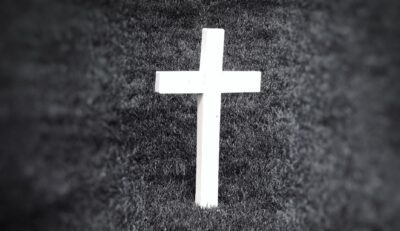 Antal dødsulykker 2016-2024
[Speaker Notes: Hvert år sker der desværre op mod 30 arbejdsrelaterede dødsulykker på det danske arbejdsmarked

Niveauet ligger nogenlunde stabilt omkring 30-35 dødsulykker, men vi oplevede 43 dødsulykker i 2023 – største niveau i 14 år.

Over tid er der blevet færre dødsulykker: 

80’erne og 90’erne – 70-90 årligt
00’erne – 50-60 årligt
10’erne og 20’erne – 30-40 årligt]
3 Eksempler fra det virkelige liv
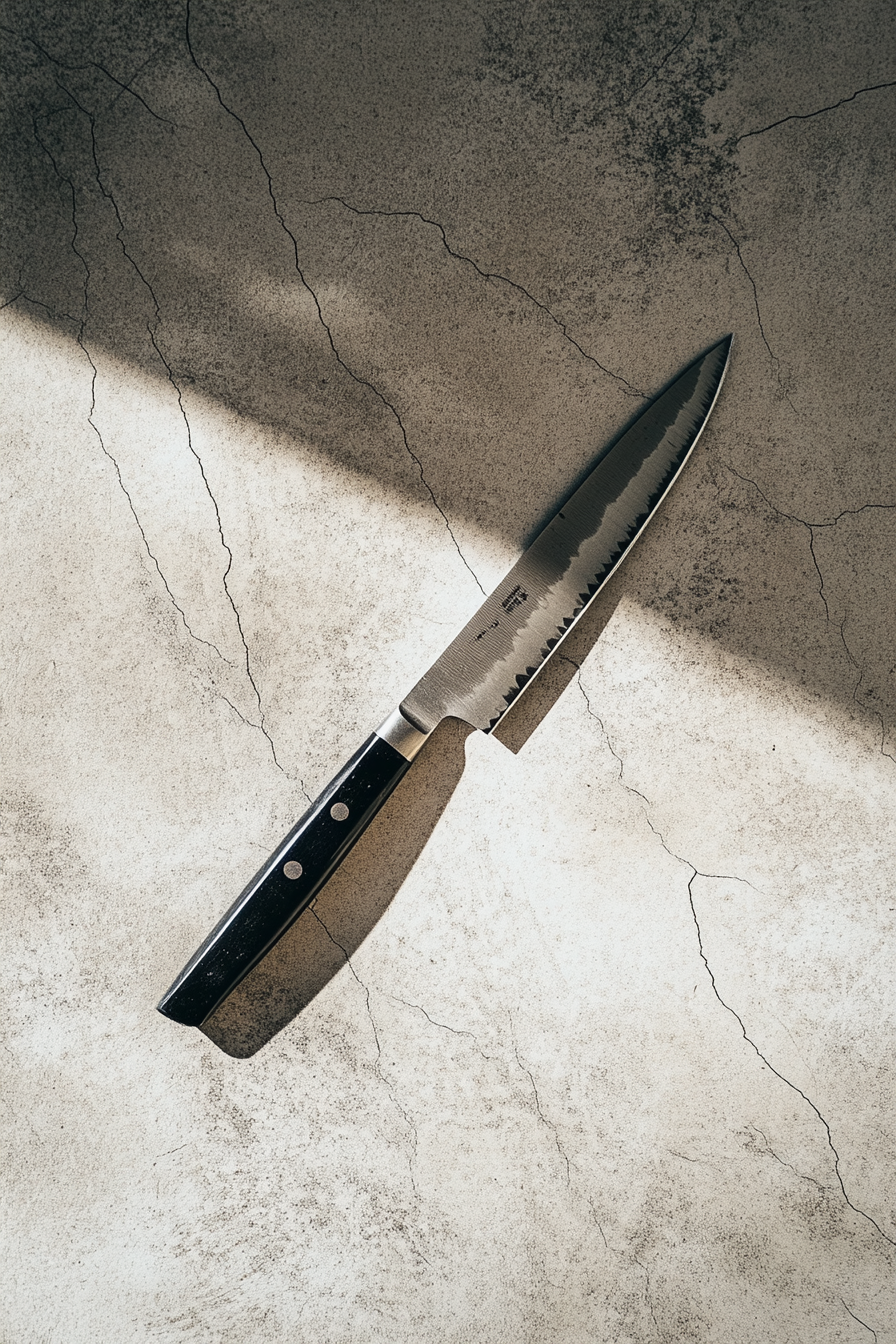 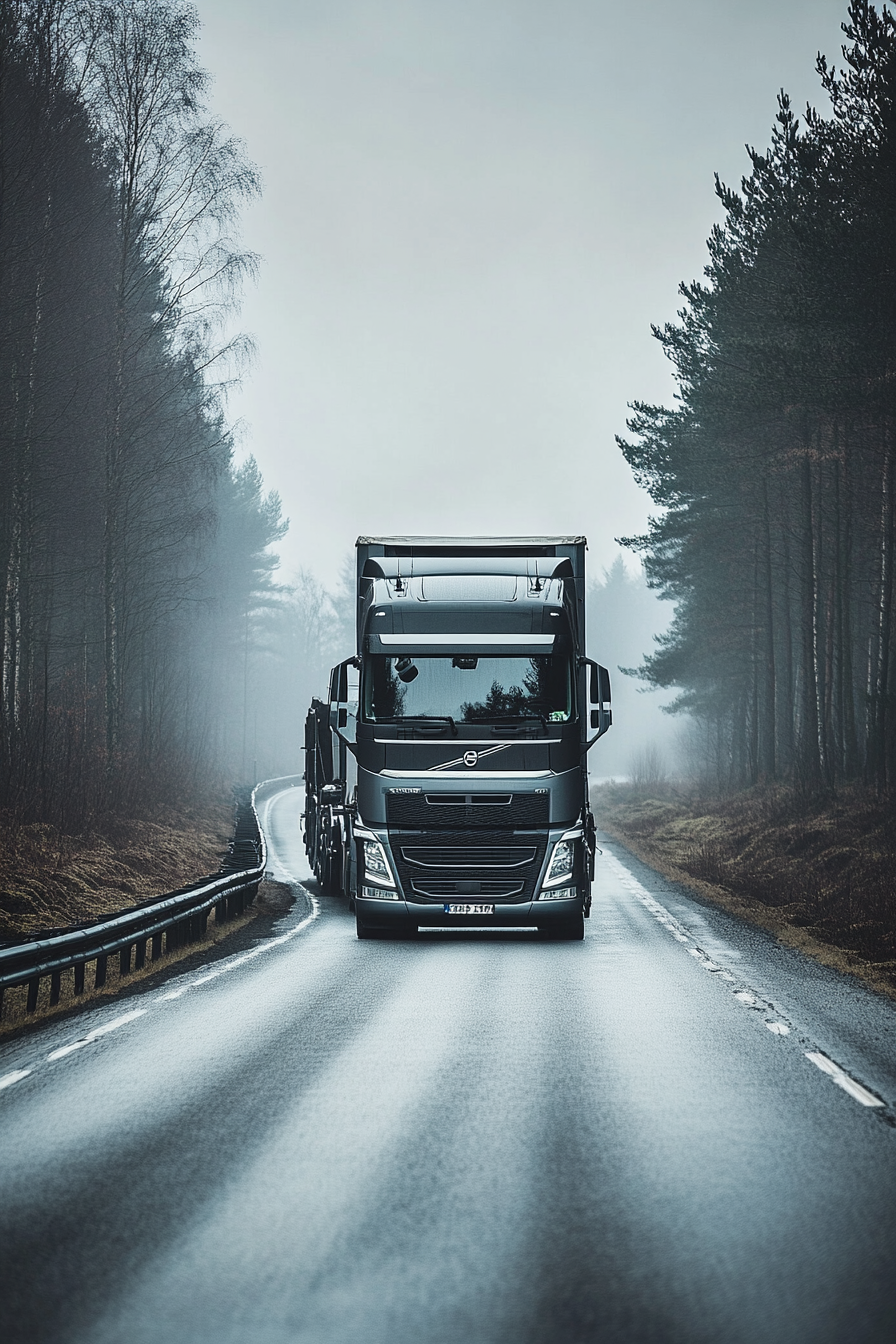 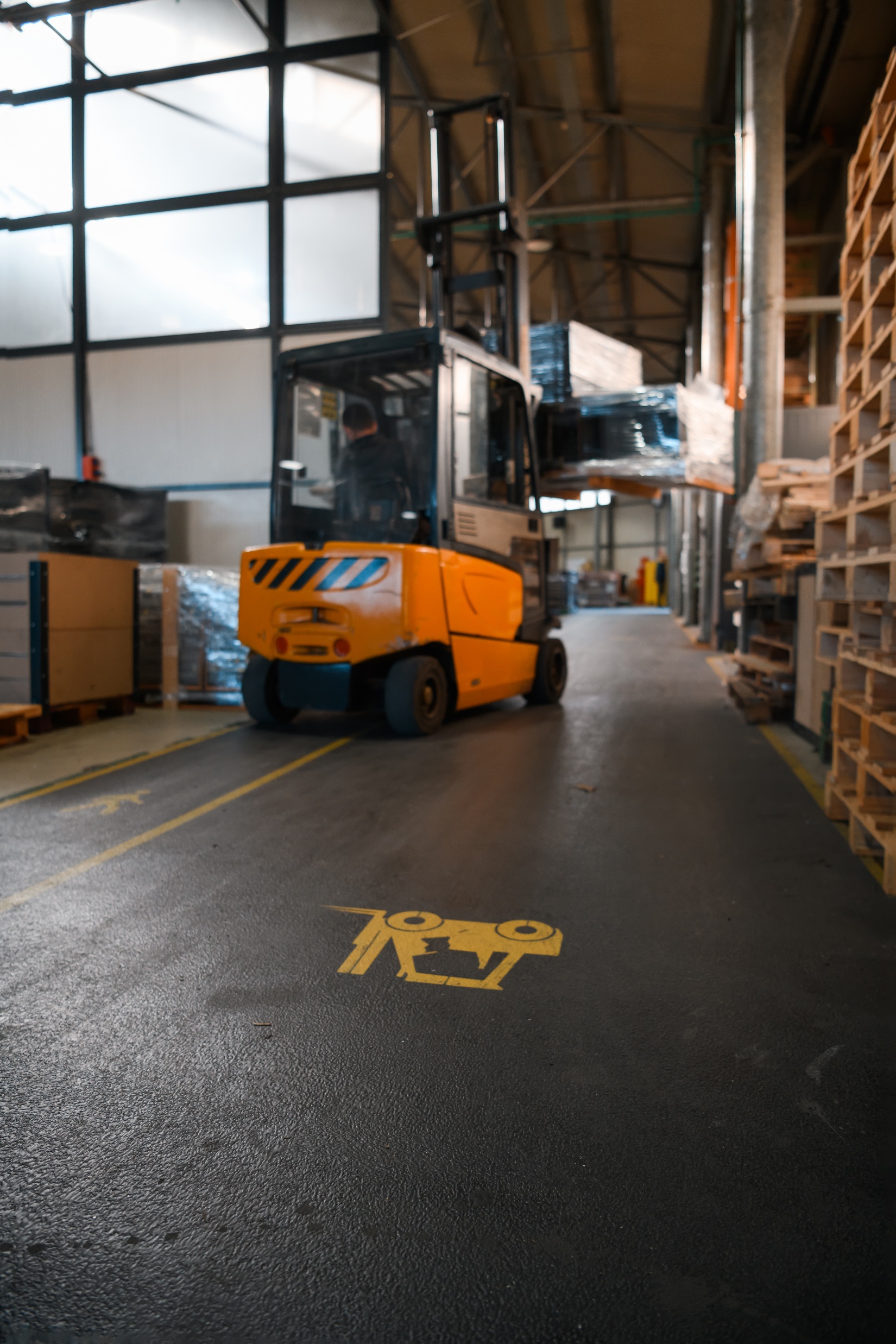 [Speaker Notes: Tal og statistikker handler om rigtige mennesker og tragiske hændelser
Hver dødsulykke er en tragisk hændelse som burde og kunne være undgået]
Tre dominerende brancher
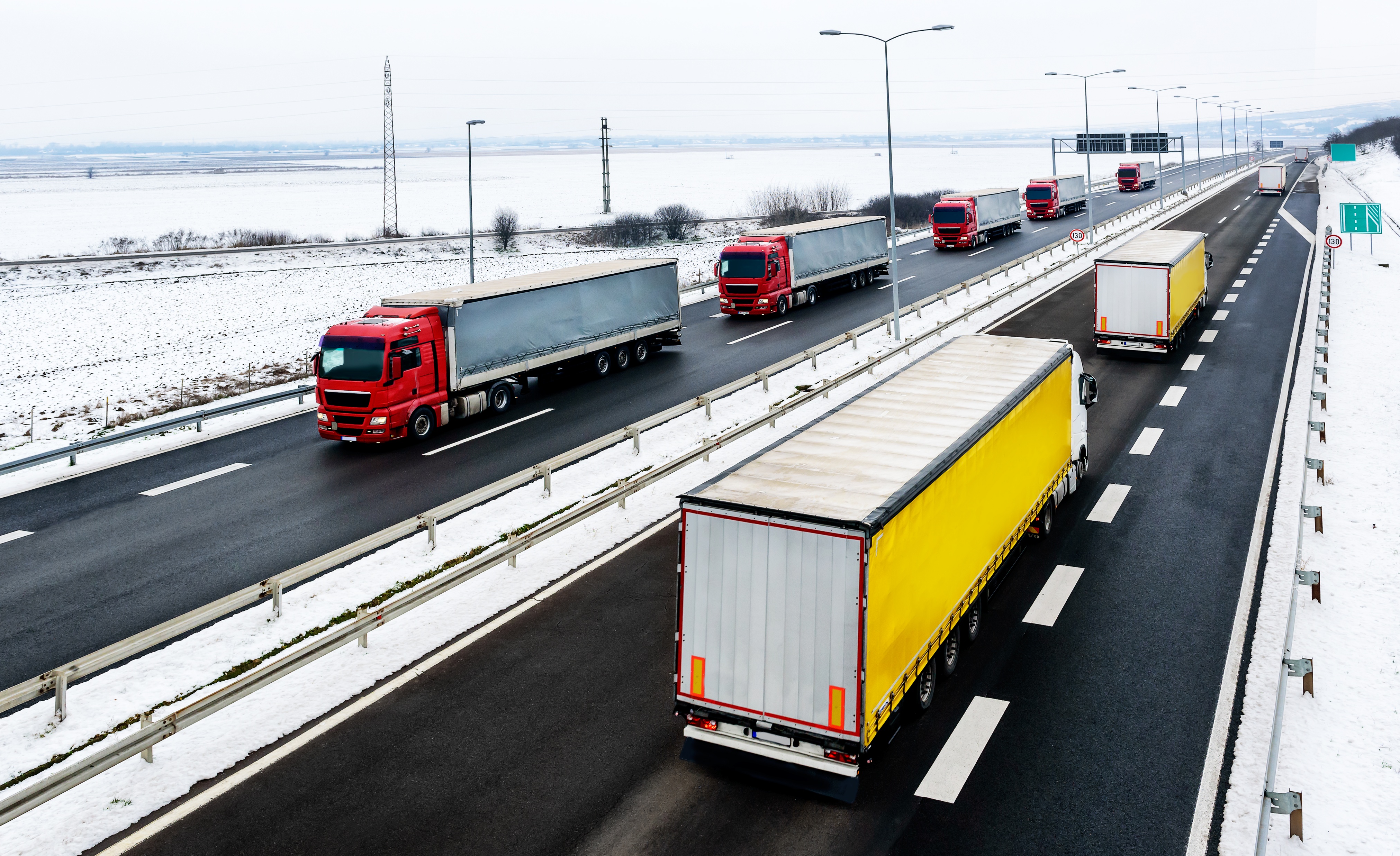 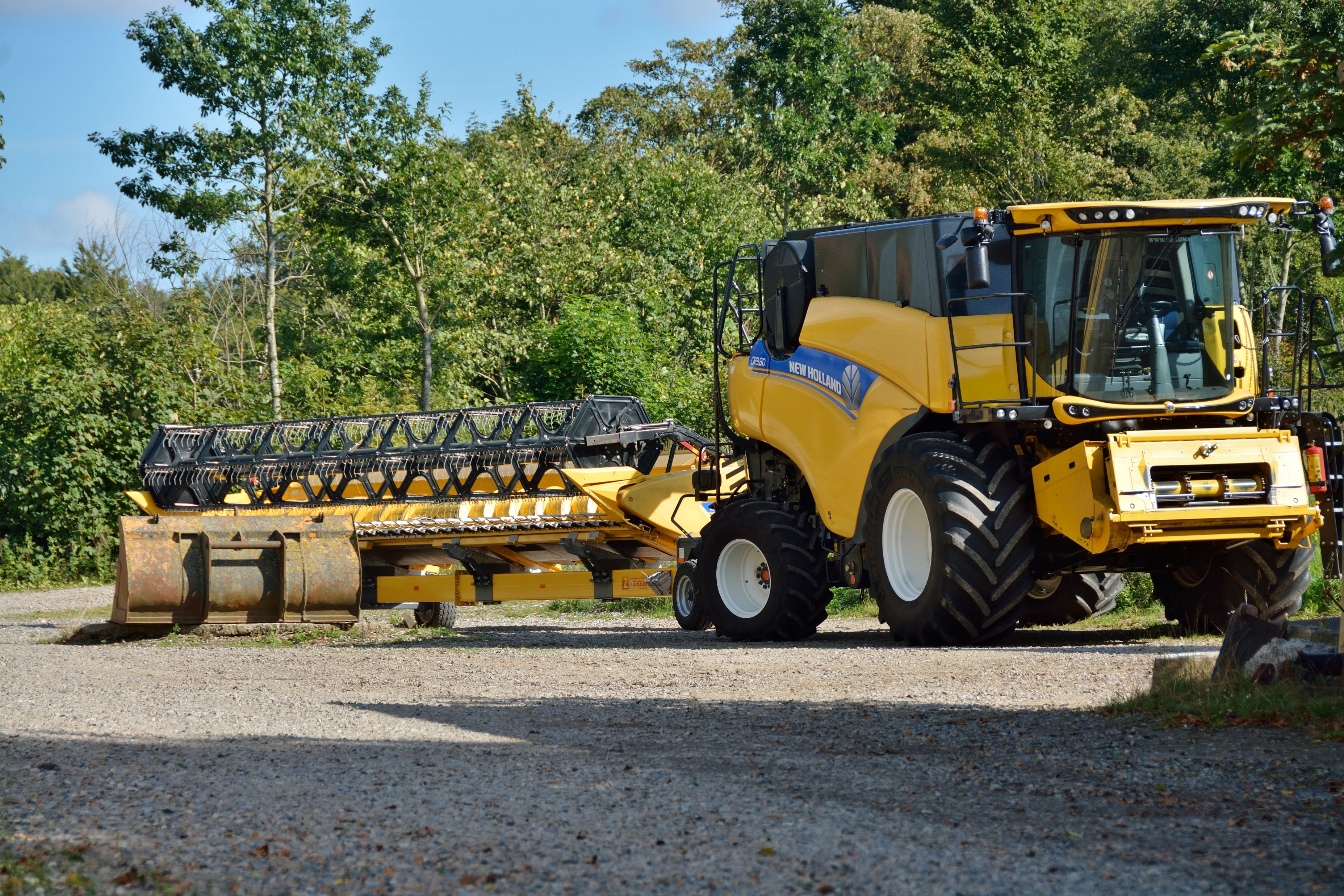 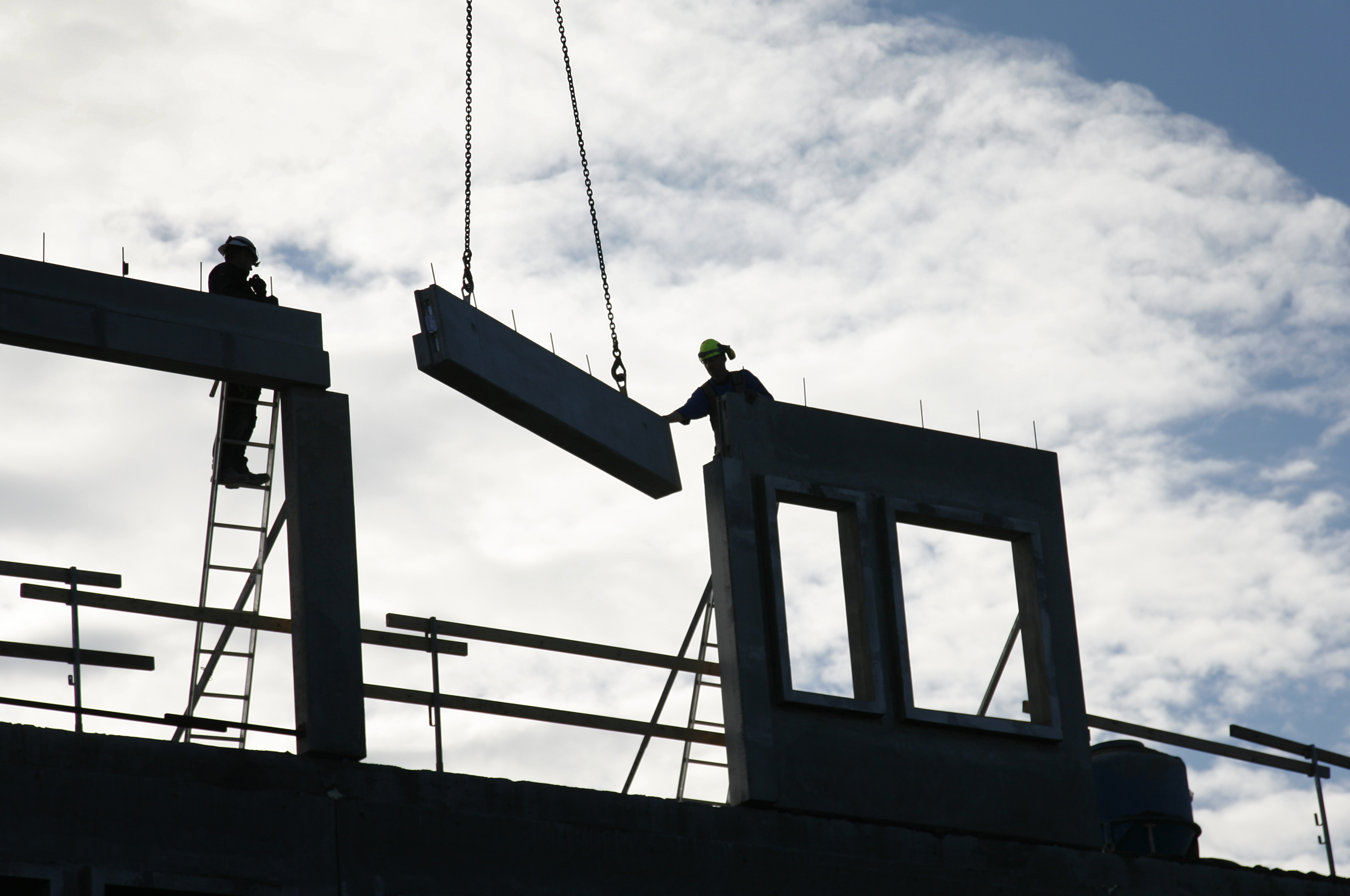 [Speaker Notes: Stabilt Mønster – altid de tre brancher
I 2022 – 41% af alle dødsulykker]
Dødsulykker fordelt på statsborgerskab
Dansk statsborgerskab 80 %

Men overrepræsentation af udenlandskestatsborgere


Særligt litauere og polakker

Særlig udfordring inden for Byggeri – ca. 40 % af dødsulykkerne rammer udlændinge
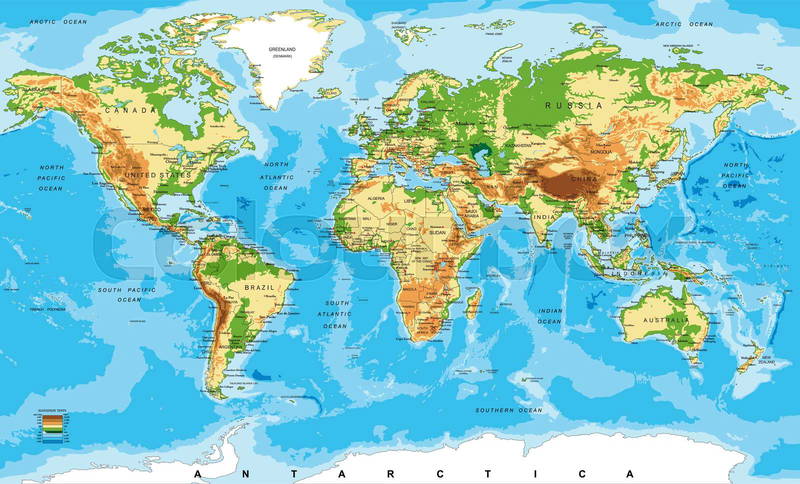 [Speaker Notes: Mange tror at dødsulykker rammer udlændinge – sociale dumping

10% og 18%

Det gøre de også - Flemløse som eksempel

Men er langt fra kun udlændinge]
Arbejdsulykker der skyldes vold eller trusler
Vold eller trusler fra borgere: klienter, patienter, kunder, pårørende, brugere, elever, passagerer og indsatte 

Eksempler på fysisk vold: overfald, kvælningsforsøg, knivstik, spark, slag, skub, benspænd, kast med genstande, fastholdelse, bid, niv, krads og spyt.
Eksempler på psykisk vold: trusler, ydmygelser, mistænkeliggørelse, diskriminerende udsagn, røveri. Psykisk vold kan også udøves via sms, e-mail, sociale medier og hjemmesider.
Hvem bliver udsat for fysisk vold på arbejdet?
Top 6:

Døgninstitutioner og hjemmepleje – specialpædagoger og social- og sundhedsarbejdere

Daginstitutioner – pædagoger 

Undervisning – lærere og specialundervisere

Hospitaler – portører, sygeplejersker med flere

Politi, beredskab og fængsler – politi og fængselsbetjente

Transport af passagerer – passagerservicemedarbejdere
Stor stigning i arbejdsulykker som følge af vold/psykisk overbelastning
Handlingsplan mod arbejdsmiljøulykkerbesluttet i 2023
Indspil fra Arbejdsmiljørådet 2023

AT: Handlingsplan mod arbejdsulykker 2023-2026

Etablering af ekspertgruppe til undersøgelse af alvorlige arbejdsulykker

Særligt målrettede tilsyn i følgende brancher: Byggeri, Landbrug, Transport
   af Gods, Bosteder & Psykiatri
Invitation til konference om ulykker og farligt arbejde
Uge 43

FH-Fællesskabet afholder årligt konference for AMR og TR

Få inspiration og værktøjer til, hvordan I på arbejdspladsen 
kan samarbejde om at forebygge arbejdsulykker 
og farligt arbejde.
TAK for opmærksomhed




Billeder: colourbox.dk